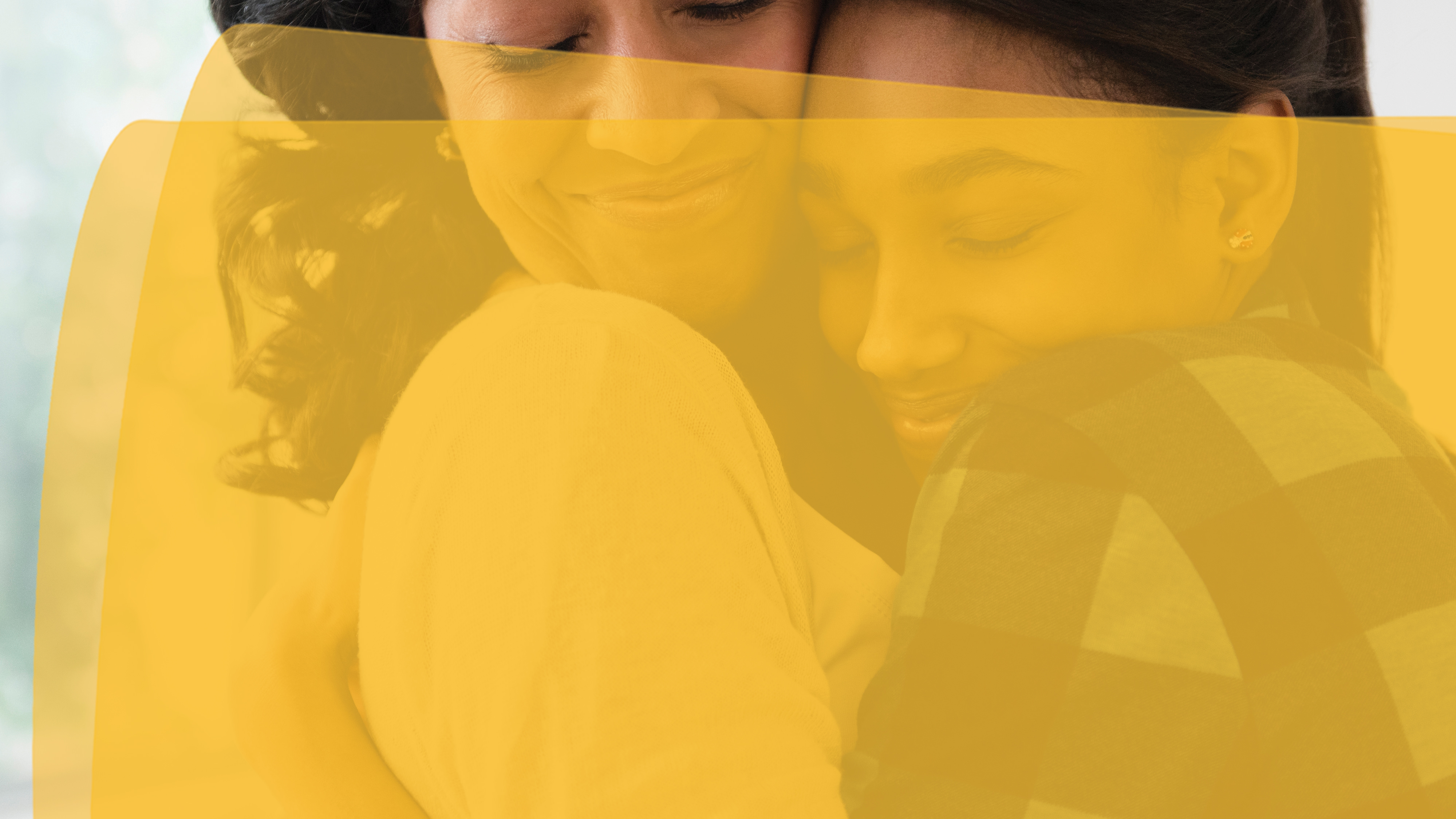 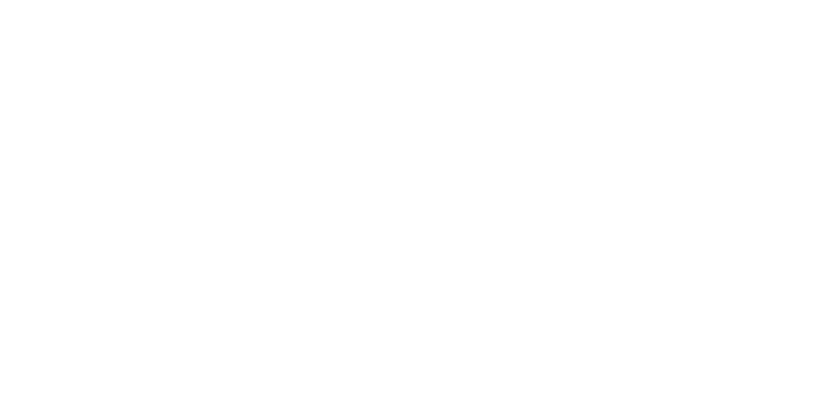 Washington State 
Būrookraaṃ ñan kile kauwōtata in opioid
[Speaker Notes: Karuwainene aolep
Ilo pija ilo jinoe, ri kōnono en ba etan, wōn e, im koba etke an maroñ in kōnono kōn katak in im tōkjān ilo jerbal in kōkile kauwōtata an opioid.
Eṃōj an ukok meḷeḷein opioid jān jāān in Statewide Opioid Response grant iuṃwin Washington State Health Care Authority ñan Behaviorial Health im Recovery Division eo an King County Department of Community im Human Services.]
Ta in opioid?
[Speaker Notes: Baj ta in opioid?]
Opioid juon kain uno ko rekajoor
Heroin
Synthetic opioid kar kōṃṃane āinwōt fentanyl
Uno jān taktō ñan kōdikḷọk metak (prescription pain relievers)
Āinwōt oxycodone, hydrocodone,  codeine, im morphine

Ḷapḷọk in meḷeḷe ilo GetTheFactsRx.com
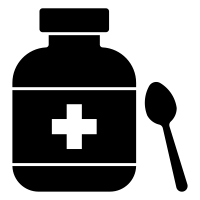 [Speaker Notes: Kōmeḷeḷe ke emaroñ opoid ilo jet wāween āinwōt bọuta, nimen idaak im batin. 

Opioid jekkar kien - āinwōt Heroin - rej uno ko rekajoor (street drug).

Fentanyl ej juon synthetic opioid ke armej ej kōṃṃane im kōjerbal jekkar kien. (Ñe eaikuj, kōmeḷeḷe ke armej kakoba baijin im chemical ñan kōṃṃane uno ko rekajoor )

Armej ej bōk uno ñan kōdikḷọk metak (prescription pain relievers) jān juon taktō ak barmjij ekkar ñan kien.  Armej en jeḷā uno jān taktō ñan kōdikḷọk metak kōn etaer āinwōt OxyContin (oxycodone) im Vicodin (hydrocodone).

Ñe kwōkōṇaan kōḷapḷọk aṃ katak kōn meḷeḷein opioid, ewōr men in jibañ ioon website GetTheFactsRX.com. Barāinwōt website in enaaj tōlḷọk ñan website National Institute on Drug Abuse(NIDA), me eo ej kōmeḷeḷe kōn oktak ñan ājmour jan opioid im laajrak in men in kaṃool in Heroin, Fentanyl, im Prescription Opioid.

Website ej kwaḷọke: Ekajoor Fentanyl bwe juon synthetic opiod (80 alen ḷapḷọk kajoor jān morphine) im eñin unin lōñ keej in kōḷapḷọk in bōk uno ko opioid.

Ekkar laajrak in men in kaṃool jān NIDA, https://www.drugabuse.gov/publications/drugfacts/fentanyl, “Ekajoor Fentanyl bwe juon synthetic opiod āinwōt morphine akō 50 ñan 100 alen ḷapḷọk in kajoor.]]
Etke ewōr inepata kake?
Opioid ekōṃṃan lōñḷọk in mej jān jorrāān ilo Washington State.  Eḷapḷọk mej kōn kōḷapḷọk aer bōk uno ko rekajoor jān jorrāān ilo aer ettōr.
[Speaker Notes: Eñin juon menin jorrāān ipelaakin anin im ijin ilo bukwōn im jukjukun-pād \ 
Elōñḷọk mej kōn kōḷapḷọk in bōk uno ko opioid ilo tōrein 20 iiō eo ḷọk.
Eñin juon jerbal jemaroñ kōṃṃane ippān doon - jemaroñ aolep jibañ ilo jet buñtōn ko pidodo.
Raanin jenaaj kōnono kōn wāween bōbrae jorrāān in uno ko opioid ilo jukjukun-pād. 

Jikin meḷeḷe: Washington State Department of Health]
Elōñlok mej kōn an le jen joñan bōk uno ko rekajoor ak opioid.
Jikin meḷeḷe: https://kingcounty.gov/depts/health/examiner/services/reports-data/overdose.aspx
[Speaker Notes: Lale im kōjeḷāik dashboard in Public Health – Seattle & King County website, https://kingcounty.gov/depts/health/examiner/services/reports-data/overdose.aspx.
Elōñ tab ioon dashboard kon kadkadin (i.e., liṃa-ḷōṃa, ded, race/bwij, jikin kōḷapḷọk in bōk uno ko rekajoor, jekjekin ṃweo, im jiriḷọk in jorāān ak mej) im juon map eo ej kwaḷọk joko kar waḷọk mej kōn kōḷapḷọk in bōk uno ko rekajoor.]
Elōñlok bōnbōn in mej itok jen le jen joñan bōk meth im opioid.
Jikin meḷeḷe: https://kingcounty.gov/depts/health/examiner/services/reports-data/overdose.aspx
[Speaker Notes: Tulikin methamphetamine, opioid ekōṃṃane mej kōn kōḷapḷọk in bōk uno ko rekajoor. Jitōñ lain eo kōlōñḷọk.]
Enaan in Un
Būrookraaṃ in Starts with One ej kōmeḷeḷe im katak ro jodikdik, jineer im jemaer, im ro rūtto kon kauwōtata ilo aer bōk uno ko rekajoor inabōj aer aikuj kab aorōk in kōjparok, kōjerbal im joḷọke uno ko jān taktō eo.
[Speaker Notes: Būrookraaṃ in Starts with One ej kōmeḷeḷe im katak elōñ kain armej: ro jodikdik, jineer im jemaer, im ro rūtto 
RI KŌNONO: Armej rōt rej itok raanin? Kōnono kōn un aṃ kālet in kōnono ippān armej ilo kweilok raanin (āinwōt, kōnono ippān doulul in PTA: komij aolep ro jinen im jemān im ami maroñ in kōjparok ro nejimi ajri im bōk buñtōn ñan kōjparok baaṃle eo aṃ jān kauwōtata - men kein jenaaj kōnono kake raanin).]
Būrokraam in
Būrokraam in ej jibañ jerbal ko jōt an jukjuk in ped ko ipelaakin bukwōn eo. Armij ro rej kōmmane ijo kunaam ñan emmanlok eo im ñan bōbrae kōjerbal uno ko inabōjin aer aikuj. Kōn woj aolep ewōr kunaad.
[Speaker Notes: Ejinoe ilo juon buñtōn. Juon kōṃṃan eo eberan. Juon bwebwenato in ṃool. Ñan bōbrae kadek in uno ko opioid, kwōj juon eo emaroñ kōṃṃan oktak.
Washington State Health Care Authority ej tōlḷọk jeḷāḷọkjān jan būrookraaṃ in ilo bukwōn eo. Bōtab ejinoe ipelaakin.
RI KŌNONO: Kōmeḷeḷe jidik kōn aṃ doulul.  Kwaḷọk bwe ekar kate joñan aṃ maroñ ñan katak ro jet ilo wāween ñan kōṃṃan oktak.
Raanin ikōṇaan kōnono ippami kōn ami koba jerbal in - ñan jibañ in bōbrae kadek in uno ko opioid ilo ad jukjukun-pād.]
Ewi wāwen an opioid jelōt eok?
Ewi wāween oktak in opioid?
Kōdikḷọk aṃ kile metak.
Enana oktak ñan ṃōttan kōmālij eo ej kile jinōkjeej.
Emaroñ oktak ñan ṃōttan kōmālij eo ej kile jinōkjeej (ṃōṇōṇō)
Emaroñ in kōwaḷọk ḷaptata in ṃōṇōṇō (high)
Eḷap an añur
[Speaker Notes: Unin añur in opiod ke rej oktak ṃōttan kōmālij eo ej kile jinōkjeej (ṃōṇōṇō). 
Opioid ej bōjrak kakōḷḷe jān ānbwinnin ñan kōmālij kōn metak kab kōtḷọk dopamine ilo joñan eḷap iloan ānbwinin. 
Oktak eo ej kōṃṃan anur ilo armej eo.
Jabdewōt juon emaroñ añurlep ilo aer bok uno ko rekajoor.
(Joko meḷeḷe: CDC and National Institute on Drug Abuse)]
Wōn opioid ejelōt e?
Wōn opioid ejelōt e?
Eḷap opiod in añur. Jabdewōt juon emaroñ añurlep ilo aer bok uno ko rekajoor.

Ejinoe 75% kadek in uno ko opioid ilo an bōk uno ko jañin tok jān taktō eo - ilo an bōk jān juon ṃōttan ak armej ilo baaṃle. 

Juon ṃōttan emān jodikdik ej kaṃoole aer bōk uno ko rekajoor inabōj aer aikuj juon katon ilo aer mour.

Ikōtaan 2018-2020, ewōr 167 bōjjāān ḷapḷọk ilo nōmba in mej ko ilo King County jān fentanyl. Ekoba 18 jodikdik ipelaakin ro remej kōn  ḷapḷọk in bōk fentanyl ilo 2020.
[Speaker Notes: Jabdewōt juon ej bōk opioid emaroñ bōk añur.
Kadek eo emaroñ jinoe ilo an bōk uno ko jañin tok jān taktō eo.
Elōñḷọk ro jodikdik ilo bukwōn ekadek in uno ko. 
Ewōr kuṇaer ro jinen, jemān, jibuun im ṃōttan ilo bōbrae kadek in uno kōn aer bwebwenato im jeeri meḷeḷe. 
Elōñ armej rejaje ke epidodo in bōk añur in opioid. Eñin unin aorōk in kōjparok ñan bōk uno ko rekajoor iuṃwin lale taktō eo im edik iien eo.
Eaurōk in kwaḷọk ṃool bwe ejab juon kain armej etōn kadek in uno ko opioid.  Emaroñ oktak ilo jabdewōt juon.

Jikin meḷeḷe: National Institute on Drug Abuse

Meḷeḷe ipelaakin ej itok jān Opeij in King County Medical Examiner im Public Health – Seattle & King County]
Ta eo kwomaroñ kōmmane?
[Speaker Notes: RI KŌNONO RO: Kālet jān 7 pija itulaḷ: Ekkar ñan armej ilo kweilok eo, ta pija ko kwōkōṇaan kobaik?

Men ko ñan kōnono kake:
Ta ko buñtōn ko pidodo KWO maroñ bōke?
Emaroñ aolepān kōṃṃan ko itulaḷ. Emaroñ kōtōprake - im enaaj kōṃṃan oktak kilep.
Aolep kōj ewōr kuṇaad ilo oktak eo.]
Ta eo kwomaroñ kōmmane?
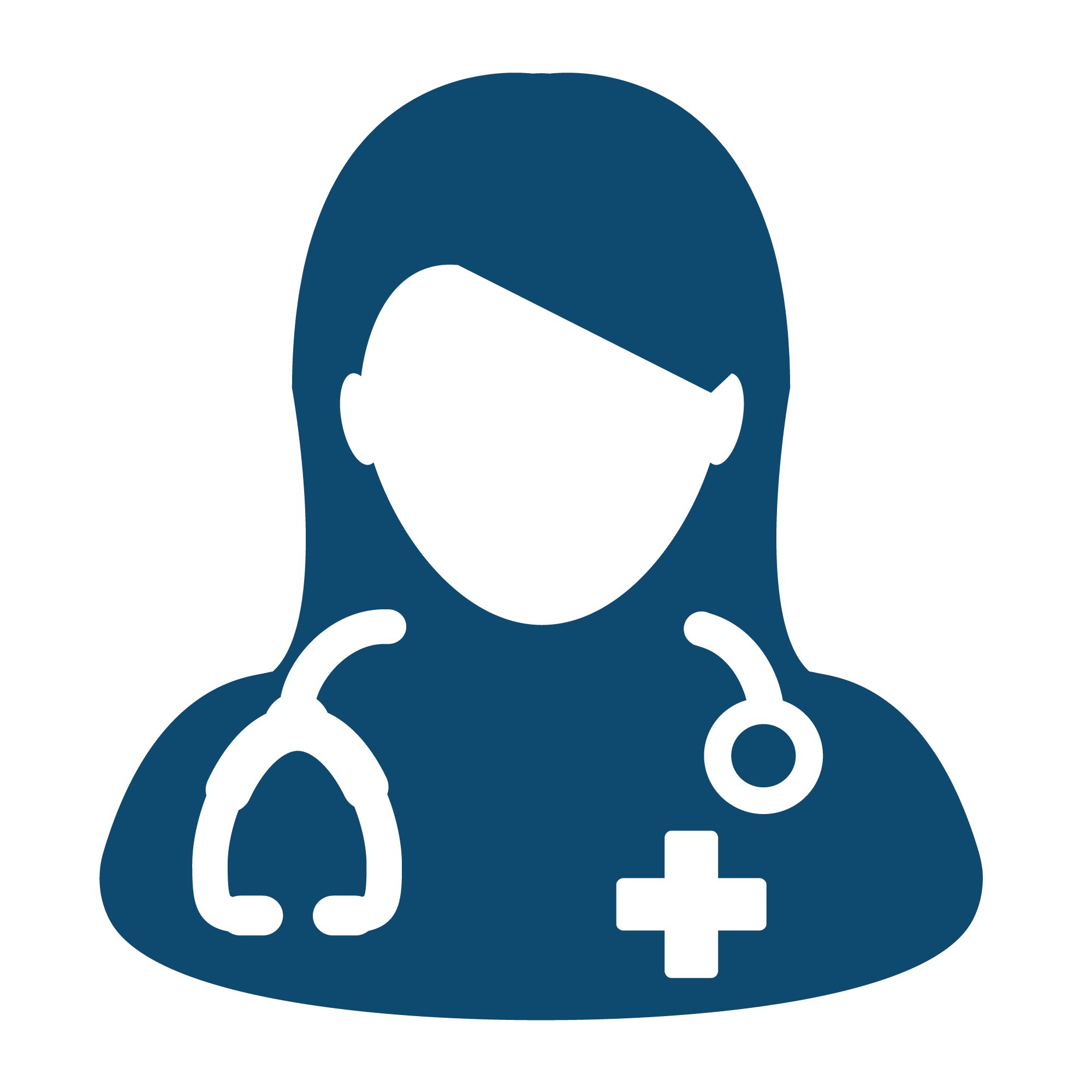 Kajjitōk ippān taktō kōn jet wāween ko ñan kōdikḷọk metak eo.
[Speaker Notes: RI KŌNONO: Emaroñ kwaḷọk pija in ilo jabdewōt kweilọk eo. Eṃṃan ñan armej ro remaroñ bōk opioid jān taktō eo ak rej mour ippān metak aolep iien (acute/chronic). 
Jodikdik: ñilep, jorrāān ilo ikkure ak jabdewōt - elōñ wāween kōjparok metak. Kōnono ippān taktō eo aṃ.
Ro jinen im jemān: ewōr wāween ko jet ñan kaṃadṃōd metak eo an nejūṃ ajri. Kōnono ippān taktō eo an nejūṃ ajri (ak taktō in ñiin) kōn waween ko jet ñan kaṃadṃōd metak.
Ro rūtto: kōnono ippān taktō eo aṃ kōn wāween eṃṃantata jet ñan kaṃadṃōd metak kilep (chronic ak acute).

Elōñ wāween ko jet jān opioid ke emaroñ eṃṃanḷọk ippaṃ im edikḷọk kauwōtata: 
Acetaminophen (Tylenol) ak ibuprofen (Advil)
Cognitive behavioral therapy
Exercise therapy
Uno kōn kabūroṃōjṃōj ak jebjeb.
Ḷapḷok 

(Jikin meḷeḷe: CDC)]
Ta eo kwomaroñ kōmmane?
Jab jaketo jaketak uno ko nimom jen taktō.
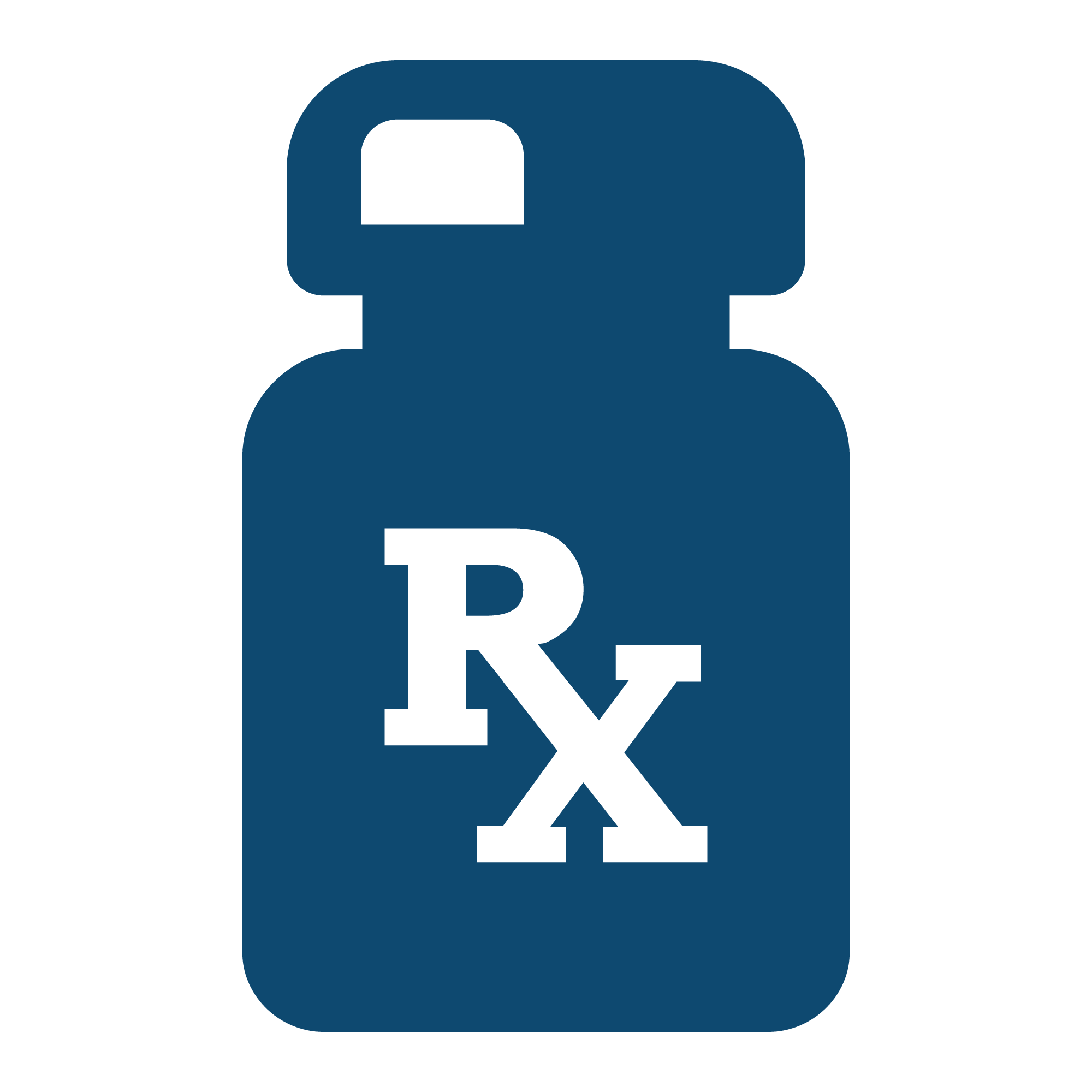 [Speaker Notes: RI KŌNONO: Emaroñ kwaḷọk pija in ilo jabdewōt kweilọk eo. Eṃṃan ippān jodikdik ro.
Ro jodikdik: ñe ewōr aṃ uno ko jān taktō, jab jeeri. Taktō eo aṃ ak taktō in ñiiṃ kar lewōj uno ṇe AṂ ñan bōke iuṃwin aer lale. Ekkar KWE wōt en bōke.]
Ta eo kwomaroñ kōmmane?
Jab wōt im jab kōjerbal uno ko an ro jōt lelok jen takto eo aer.
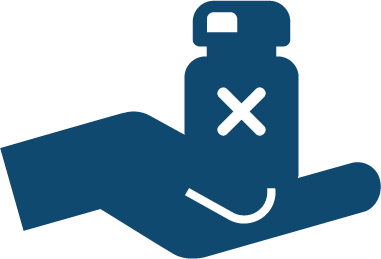 [Speaker Notes: RI KŌNONO: Emaroñ kwaḷọk pija in ilo jabdewōt kweilọk eo akō eṃṃantata ippān jodikdik ro.
Ñe juon eo ej lewōje, kwōn abwine.
Ñe ewōr aṃ metak, kajjitōk ippān juon taktō ta eo eṃṃan ippaṃ.
Eḷap opiod in añur. Kwōmaroñ mej jān aṃ bōk ṃōttan uno an ro jet.]
Ta eo kwomaroñ kōmmane?
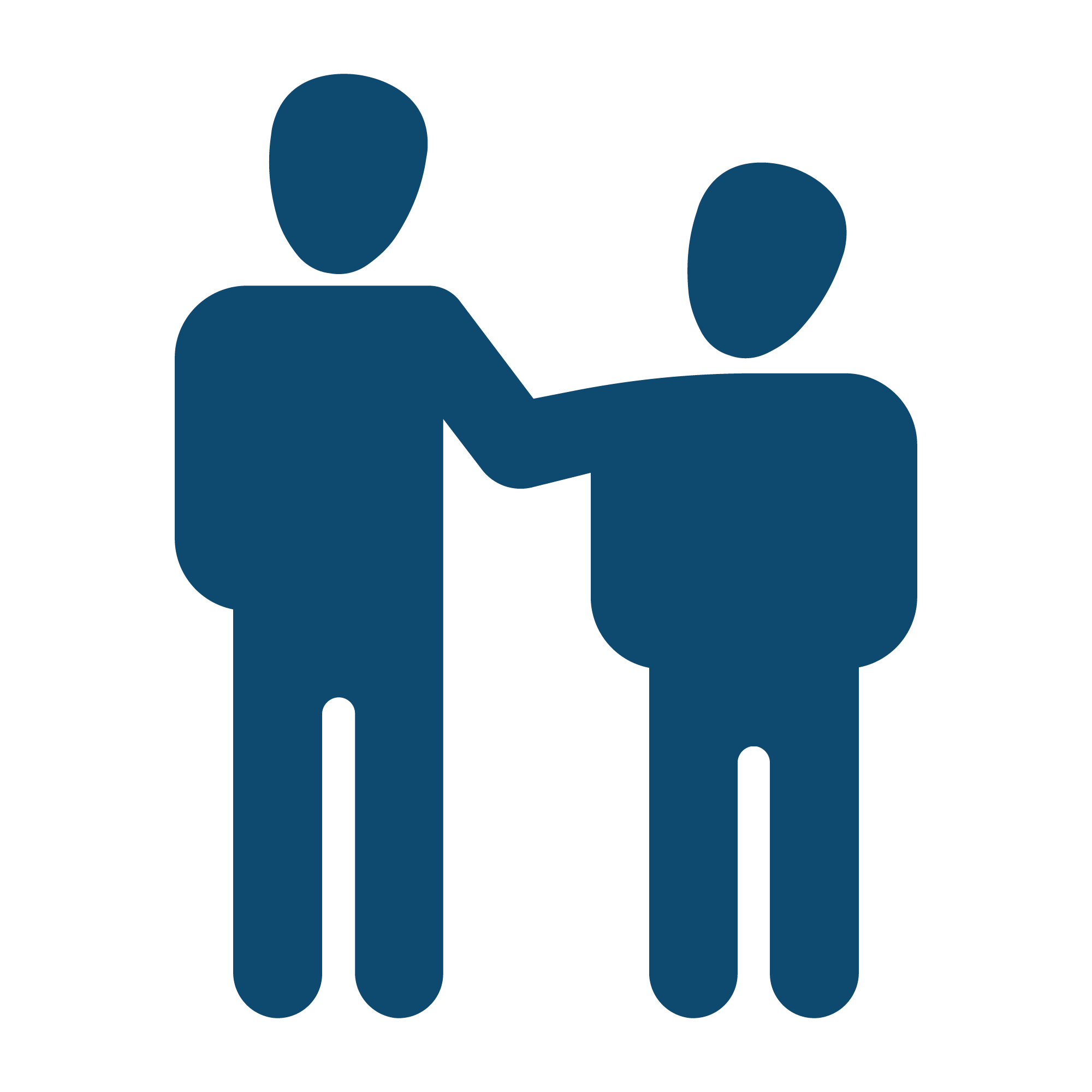 Kōnono ibben ajiri ro nejūm kōn kauwōtata in kōjerbal uno ko rekajoor inabojin aer aikuj.
[Speaker Notes: RI KŌNONO: Pija in ñan ro jinen im jemān. [KŌJEḶĀ: Emaroñ jibañ aolep ro rej leḷọk kōjparok]
Emaroñ oktak jān juon bwebwenato.
Jeere ta eo ekkatak rainin ippān ro nejūm ajri.
Kōmeḷeḷe ta eo opioid im etke eḷap an añur.
Rujañ ro nejum ajri ñan abwine uno ko ro jet rej bōk jān aer taktō.]
Ta eo kwomaroñ kōmmane?
Lak e uno ko kwoj bōk jen taktō eo.
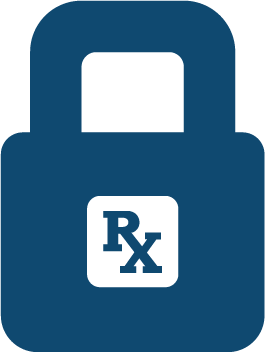 [Speaker Notes: RI KŌNONO: Pija in ñan ro jinen im jemān im ri rūtto.
Ejinoe 75% kadek in uno ko opioid ilo an bōk uno ko jañin tok jān taktō eo - ilo an bōk jān juon ṃōttan ak armej ilo baaṃle.
Kwōmaroñ bōbrae kadek in uno ko opioid ilo aṃ ḷak ko uno jān taktō.
Kwōmaroñ ḷake ilo pāāñ, ak ilo juon bọọk ak jikin kobban eo eḷak.
Ewōr bọọk ñan ḷaki uno ko im ḷak in cupboard. [KŌNONO KŌN MENIN JIBAÑ IPELAAKIN] 

Kōnono kōn Community Prevention im Wellness Initiatvie (CPWI) Coalitions im aer secure medication projects, e.g., ioon Vashon im ilo Auburn]
Ta eo kwomaroñ kōmmane?
Kōjparok aṃ joḷọki uno ko jañin kōṃōje ippān juon Secure Medicine Return drop-box ipeelakiṃ. 
https://kingcountysecuremedicinereturn.org/
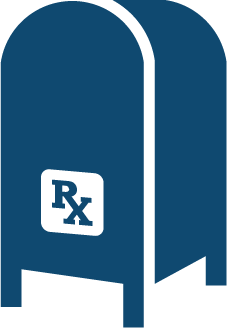 [Speaker Notes: RI KŌNONO: Pija in ñan ro jinen im jemān im ri rūtto.
Kōjparok aṃ joḷọki uno ko ālikin eṃōj aṃ bōke ej juon buñtōn eaurōk ñan bōbrae kadek in uno ko opioid. 
KŌNONO KŌN JOKO JOḶO̧K AK IIEN JOḶO̧KE IPELAAKIN


URL ioon pija kar laajrak ekkar King County āinwōt med-project.org.  Website epād ilo ko jet kajin: English, Spanish, Chinese (Simplified), Chinese (Traditional), Russian, Tagalog, Vietnamese, Korean, Punjabi
Bar juon menin jibañ ñan pukot joko joḷọke ilo bukwōn eo:  TakeBackYourMeds.org. Meḷeḷe ioon Website epād ilo ko jet kajin: English, Spanish, Mandarin, Cantonese, Vietnamese.
Kōmeḷeḷe/ kwaḷọk waanjoñak jān CPWI coalitions]
Kwōmaroñ ta?
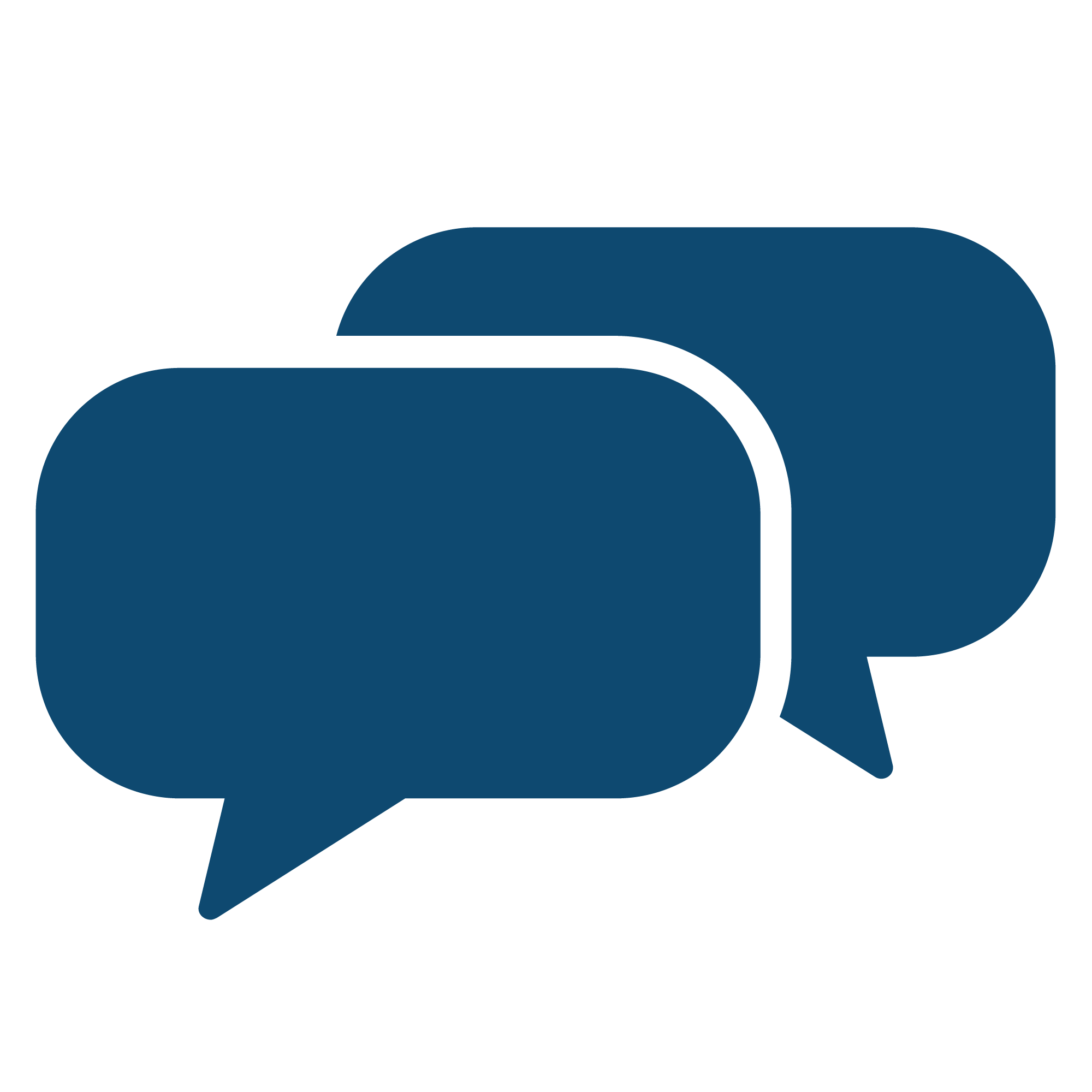 Kōnono ibben baamle eo kab ro jeram im mōttam kōn kauwōtata in kōjerbal uno ko rekajoor ak opioid inabojin aer aikuj.
[Speaker Notes: RI KŌNONO: Pija in ñan ri rūtto.
Bwebwenato ilo ṃool ippān ro nejūṃ, jibūṃ im ṃōttaṃ.
Jeeri meḷeḷein kauwōtata in kadek in uno ko opioid.
Jeeri meḷeḷein buñtōn ko pidodo kwōmaroñ bōke ñan bōbrae kadek in uno ko opioid.
Jitōñ etke kwōj ḷak uno jān taktō im joḷọk uno ko jañin kōṃōje ilo joko rọọlḷọk.
Kōketak er ñan kōjparok uno ko jān taktō ilo ṃweo.


Lale im kōjeḷāik Parent Tool Kit ioon Starts with One wesbite, https://getthefactsrx.com/parent-toolkit]
Wawen kōmadmōd juon eo e le jen joñan an bōk uno ko rekajoor.
Kakōḷḷe in kōḷapḷọk in bōk uno ko rekajoor
EDIK AK EJJEḶỌK MENONO
EBAN RUJ
EPIO AOLEPĀN TURIN KILIN IM O
EBŪḶU TIEN AK AKKIIN PĀ
Jikin meḷeḷe: stopoverdose.org
[Speaker Notes: Ṃokta, jeḷā kakōḷḷe kein kōḷapḷọk in bōk uno ko rekajoor:
Eban ruj. Irri mọkwōj peiṃ ioon diin ubōn. 
Edik ak ejjeḷọk menono
Epio aolepān turin kilin im o
Ebūḷu tien ak akkiin pā.  

Jikin meḷeḷe: stopoverdose.org (http://stopoverdose.org/section/learn-about-overdose/)

Lale pepa in kōmeḷeḷe kōḷapḷọk in bōk uno ko opioid ilo ko jet kajin]
Wawen kōmadmōd juon eo e le jen joñan an bōk uno ko rekajoor.
Kūr 911 kōn jibañ
Lale kōn kakōḷḷe in kōḷapḷọk in bōk uno ko opioid
Leḷọk naloxone im kamenono ubōn.
Pād wōt ippān armej eo ṃae iien ewōr jibañ in medical.
[Speaker Notes: Emaroñ kaṃadṃōd in kōḷapḷọk in bōk uno ko rekajoor nan bōbrae mej.
Minit otemjej emaroñ oktak iien in kōḷapḷọk in bōk uno ko rekajoor Ñe kwōj loe juon eṃōj an kōḷapḷọk in bōk uno ko rekajoor, eñin buñtōn kwōn kōṃṃane:
Kūr 911 kōn jibañ
Lale kōn kakōḷḷe in kōḷapḷọk in bōk uno ko opioid
Leḷọk naloxone im kamenono ubōn.
Pād wōt ippān armej eo ṃae iien ewōr jibañ in medical.
 
Naloxone ej juon uno jān taktō ke ej kabōjrak oktak ko an opioid ilo ien jidik. Ewōr Naloxone ippān aolep ri jibañ first responder.
Ejibañ armej ñan bōk menono im ruj jān jekjekin ḷapḷọk in bōk uno ko rekajoor 
Emaroñ jibañ jekjekin ḷapḷọk in bōk uno ko opiod im ejab maroñ in kōwaḷọk ṃōṇōṇō (high), kab ejjeḷọk añur ippān. 
Epidodo kaṃadṃōd kōn kōjparok eo an jabdewōt armej ke first responder ñan ro ṃōttan im baaṃle.
 
Katake kwe make. Kwōmaroñ naaj kōjparok juon jān mij bwe en mour.]
Katak elaplok, jaketo jaketak melele
[Speaker Notes: Komi lukkun eṃool kōn ami tok ñan kweiḷọk e raanin. Koṃṃool kōn ami roñjake ñan bōk kuṇaad in jibañ. Kiiō kwōmaroñ jeeri meḷeḷe im katakin ro jet.
Aolep kōj ewōr kuṇaad ilo kōmeḷeḷe ro jet.
Epidodo eḷōman in kaḷapḷọk aṃ katak ñan kōjjeḷāik ro jet.
Ewōr wāween ko pidodo ñan jeeri meḷeḷein ippān ro jet.]
Jaketo jaketak melele
Ilo jukjukun-pād
Public Health – Seattle & King County, kingcounty.gov/depts/health/overdose-prevention.aspx
Ibbūrọrọ im Maroñ in ṃanne, lacedandlethal.com

Kein jerbal im jibañ
Meḷeḷe ioon social media
Pija ko kilep
Meḷeḷe ko jidik
Video
[Speaker Notes: Ilo jukjukun-pād RO RI KŌNONO - kwōmaroñ kōnono kōn wāween armej ilo jukjukun-pād emaroñ jibañ. Kōmeḷeḷe jidik kōn aṃ doulul, menin jibañ ipelaakin im/ak iien in tok.

Jibañ ko ipelaakin jukjukun-pād
Public Health - Elōñ kein jibañ ioon website āinwōt data dashboard, infographics, eḷōman an bōk naloxone, im pija ko
Ibbūrọrọ im Maroñ in ṃanne – Būrookraaṃ kar jinoe ilo 2021 ej kōmeḷeḷe kōn fentanyl. Eḷapḷọk uno ibbūrọrọ kon fentanyl ilo King County, āinwōt batin riab. 

Kein jerbal im jibañ: erkein men in turn-key kwōmaroñ jeere.  Ewōr kobban meḷeḷe kōn social media, pija ko kilep, meḷeḷe ko jidik im video ñan jeer ioon website eo an Būrookraaṃ in Starts with One (LALE PIJA IN TOK).]
Jaketo jaketak melele
GetTheFactsRX.com
Kaḷapḷọk aṃ katak kōn opiod
Kaḷapḷọk aṃ katak kōn wāween joḷọk uno ko bwe ejjeḷọk kauwōtata
Men kein kajinoe bwebwenato eo
Men in jibañ
Men in jibañ kaṃadṃōd eo
Men ko ñan downloadi im jeeri.
[Speaker Notes: Ilo GetTheFactsRX.com, kwōmaroñ kaḷapḷọk aṃ katak:
Kaḷapḷọk aṃ katak kōn opioid.
Kaḷapḷọk aṃ katak kōn wāween joḷọk uno ko bwe ejjeḷọk kauwōtata. Emaroñ lōñ kajjitōk kōn wāween joḷọk uno ko bwe ejjeḷọk kauwōtata. Ekkatak joko kwōmaroñ joḷọki uno ko (joko rọọlḷọk) im kobban rōt im eṃṃan wāween kojparoke.
Ekkatak wāween in kajinoe bwebwenato ippān juon eo. ÑE EWŌR RO JINEN AK JEMAN ILOAN KWEIḶO̧K: kōnono ippān ro nejūṃ ajri. ÑE EWŌR RO JODIKDIK ILOAN KWEIḶO̧K: kōnono ippān ro ṃōttaṃ. ÑE EWŌR RO RŪTTO ILOAN KWEIḶO̧K: kōnono ippān ro nejūṃ im jibūṃ. Kōnono ippān ro jet rej bōk uno jān taktō.
Men in jibañ kaṃadṃōd eo Ñe kwōjeḷā kajjien juon eo ekadek in uno ko opioid jet iien, ewōr jibañ. 
Ewōr barāinwōt men ko kwōmaroñ downloadi im jeeri, āinwōt (PIJA IN TOK)]
Ewōr men in jibañ
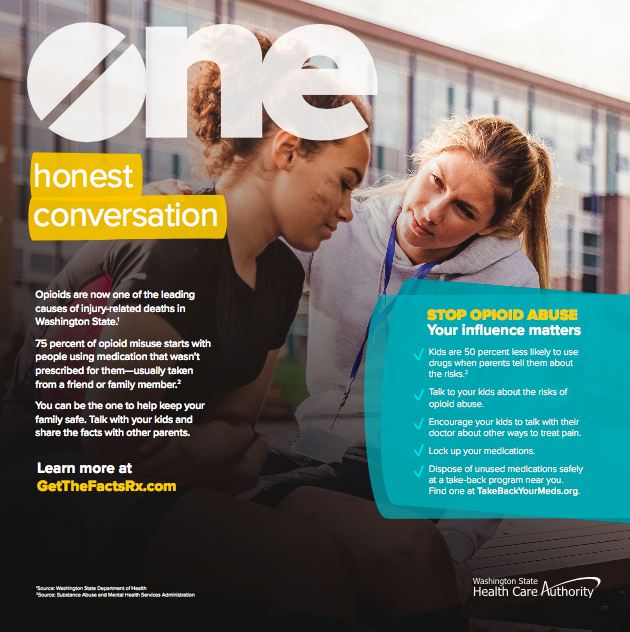 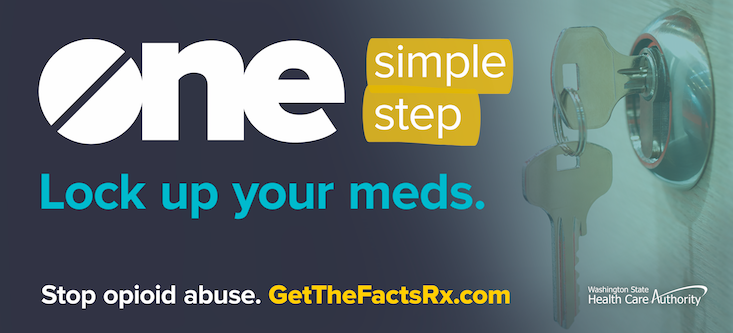 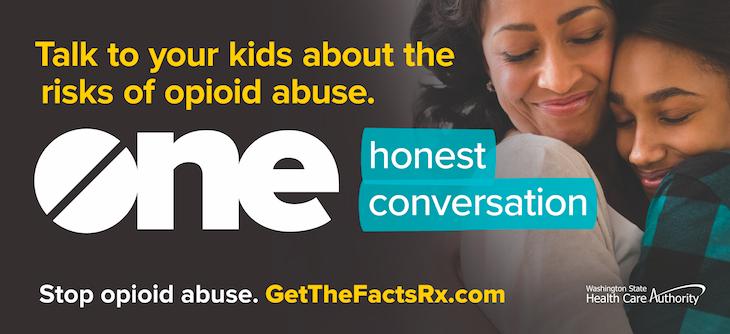 [Speaker Notes: Eñin juon waanjoñak in men in jibañ ilo būrookraaṃ in āinwōt - ewōr aṃ maroñ in jeeri.]
Ewōr men in jibañ
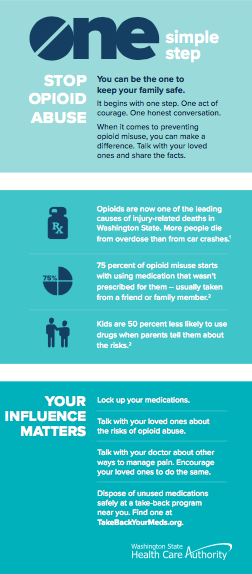 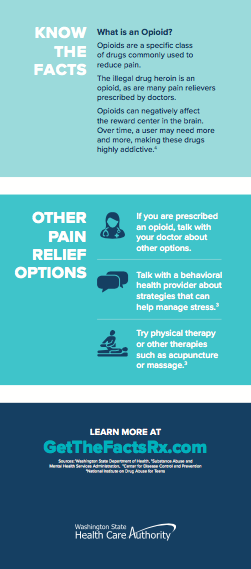 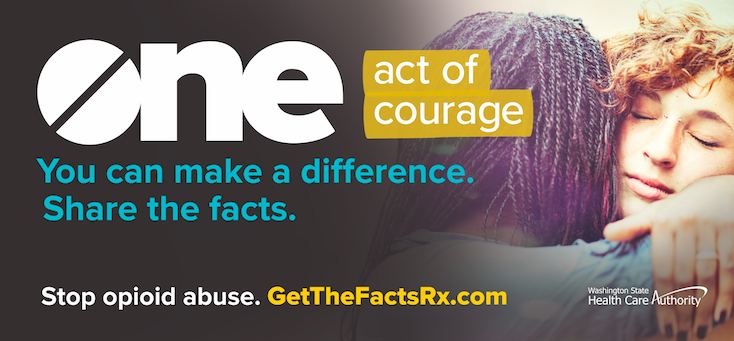 [Speaker Notes: Emaroñ downloadi panel eo ebūḷu ioon maan im lik in meḷeḷe ko jidik. EWŌR JET MEḶEḶE KO JIDIK ÑAN LETO-LETAK RAININ.

*Kōjjeḷā kōn ri kōnono: ekkar ñan jikin kweiḷọk im jete armej kar itok nan kweiḷọk, bebe ñe eṃṃan ñan leto-letak pepa ko kiiō (10 armej ak dik) ak likūt pepa ko ijoko armej emaroñ bōke ilo aer moot (ḷapḷọk jan 10 armej)

Erkein pija in social media kwōmaroñ pukot im jeeri. Epād ioon social media aolep iien! Etke jab jeeri meḷeḷe ñan jibañ ro jet? Epidodo in leto-letak meḷeḷein kauwōtata in kadek in uno ko opioid im wāween kōjparok im joḷọki uno ko.  Kwōmaroñ jeeri kwe make ak kajjitōk ippān ro jet armej kwo jeḷā kajjien ñan barāinwōt jeeri.

*Kōjjeḷā kōn ro ri kōnono:]
Kememej:
Ewōr kuṇaaṃ. Kwe ṃōttan uwaak.
[Speaker Notes: Bar kwaḷọk nōmba jan jinoe - kakememej armej ilo kweiḷọk etke eaorōk: Opioid ekōṃṃan lōñḷọk in mej jān jorrāān ilo Washington State.  Eḷapḷọk mej kōn kōḷapḷọk aer bōk uno ko rekajoor jān jorrāān ilo aer ettōr.
Kajemḷọk ioon naan eo eṃṃan - kakememej armej ilo kweiḷọk ke jemaroñ jibañ ilo jabdewōt wāween. 
Ewōr aer maroñ ñan koba ilo uwaak.
Jemaroñ aolep bōk juon buñtōn eo epidodo.]
[Etan][Title][Doulul][Poon Nōmba][Email]
[Speaker Notes: *Kōjjeḷā kōn ri kōnono: Oktak meḷeḷe ioon pija bwe armej ro remaroñ kur ñan bōk ḷapḷọk in meḷeḷe ak kajjitōk ippaṃ. 

Koṃṃoole armej in kweiḷọk kōn aer roñjake!]